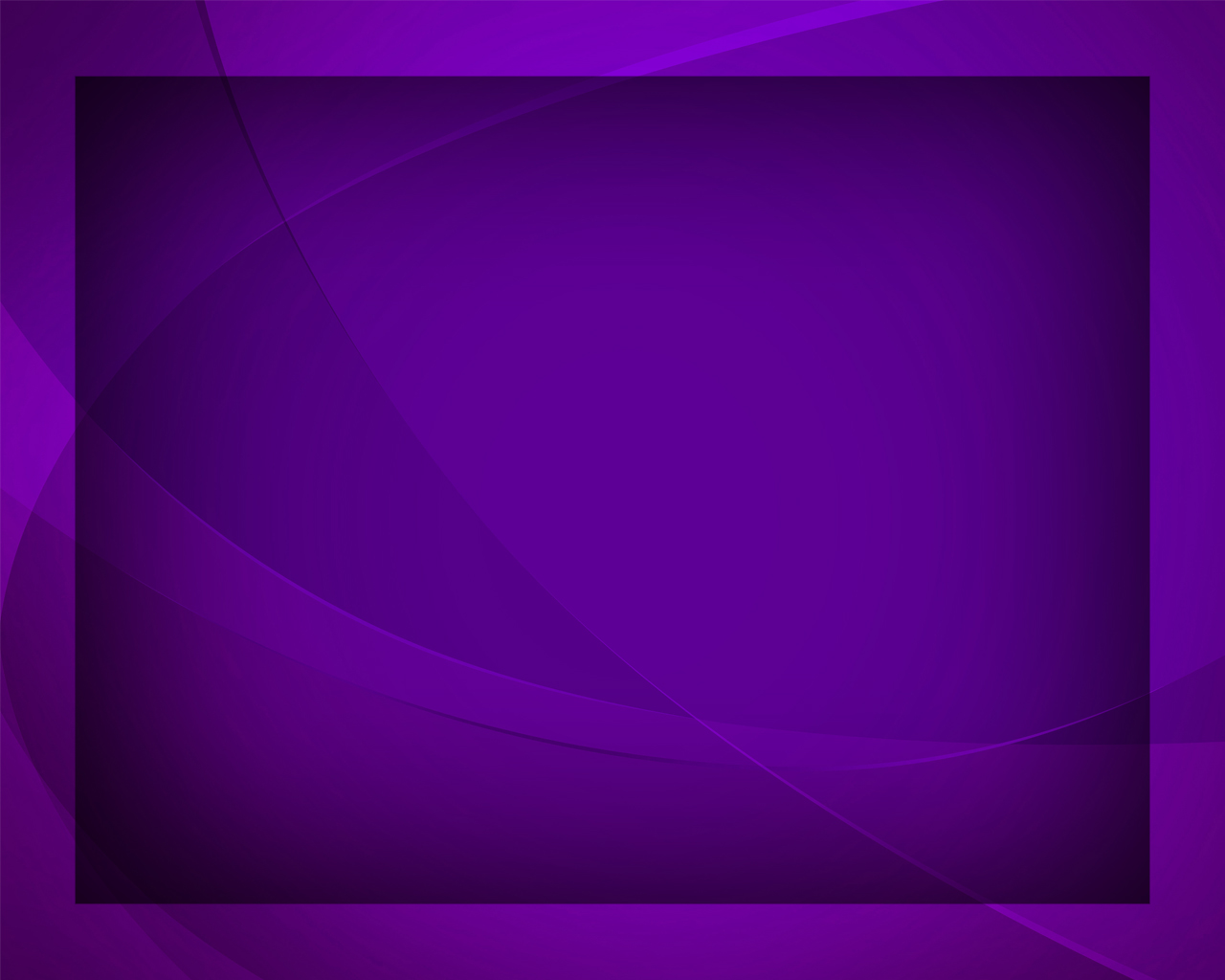 Излей 
Дух Святой
Гимны надежды №88
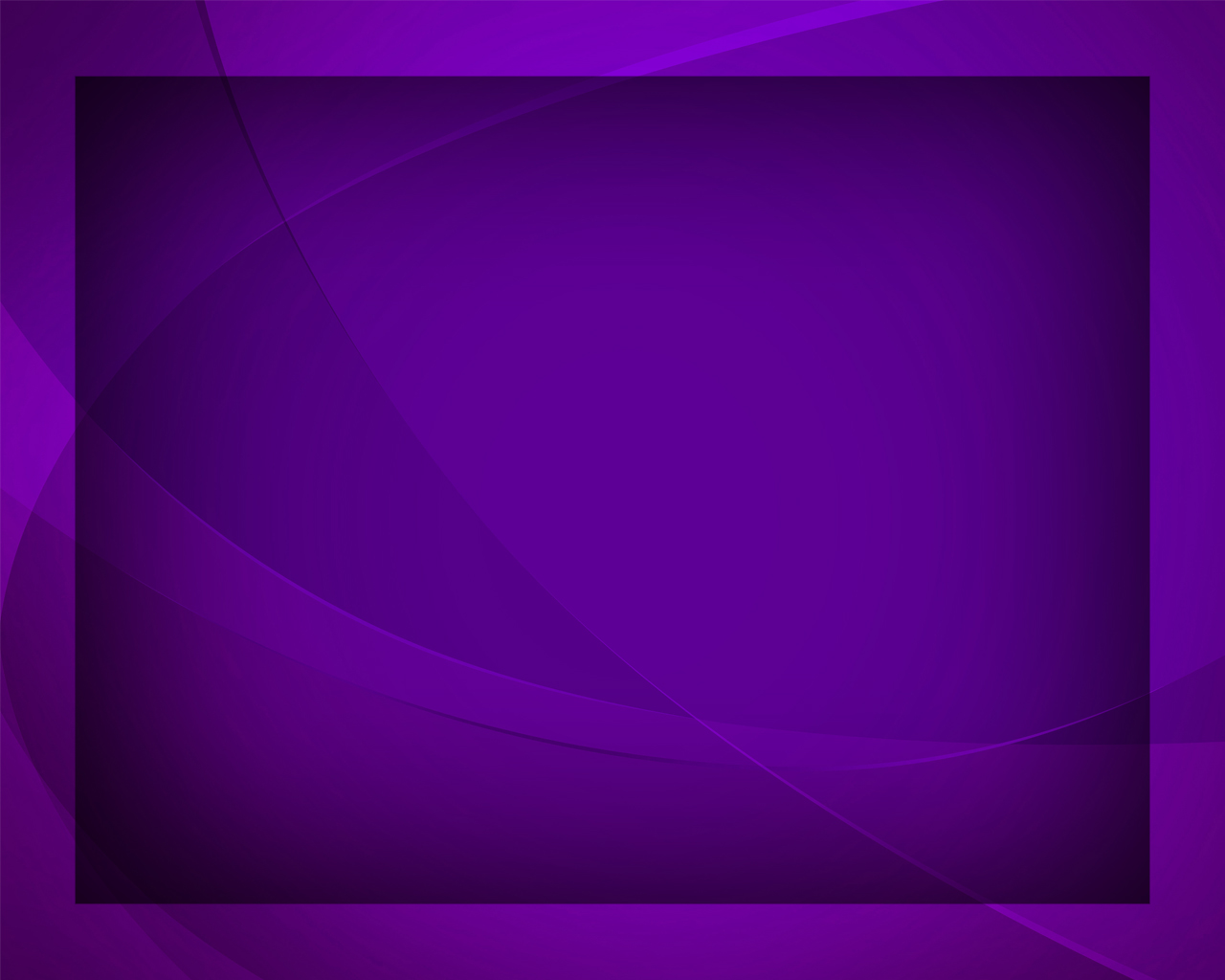 Излей Дух Святой,
 о Боже, 
И жизнь 
обнови мою.
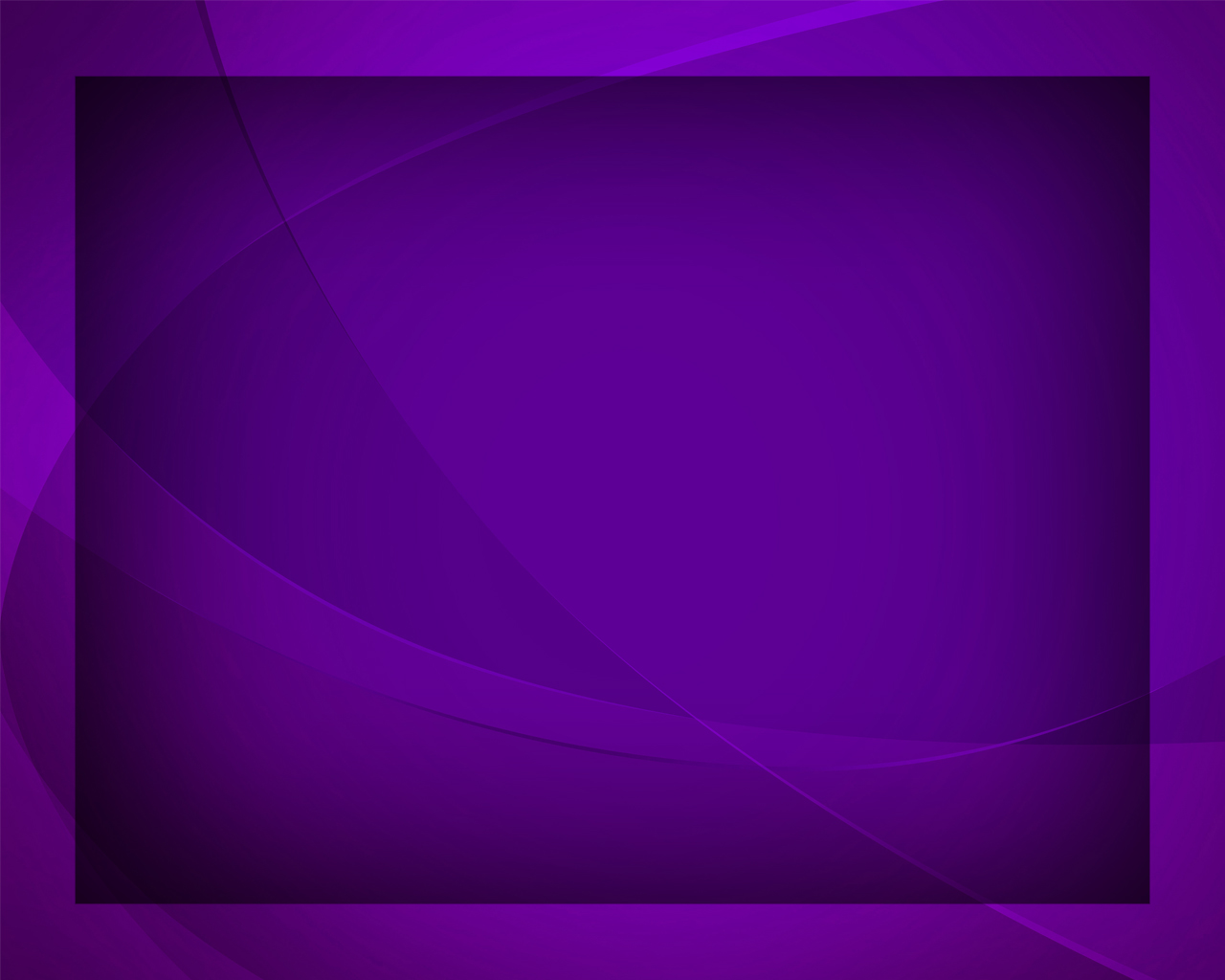 Я странник 
в земной юдоли, 
Яви 
благодать Твою.
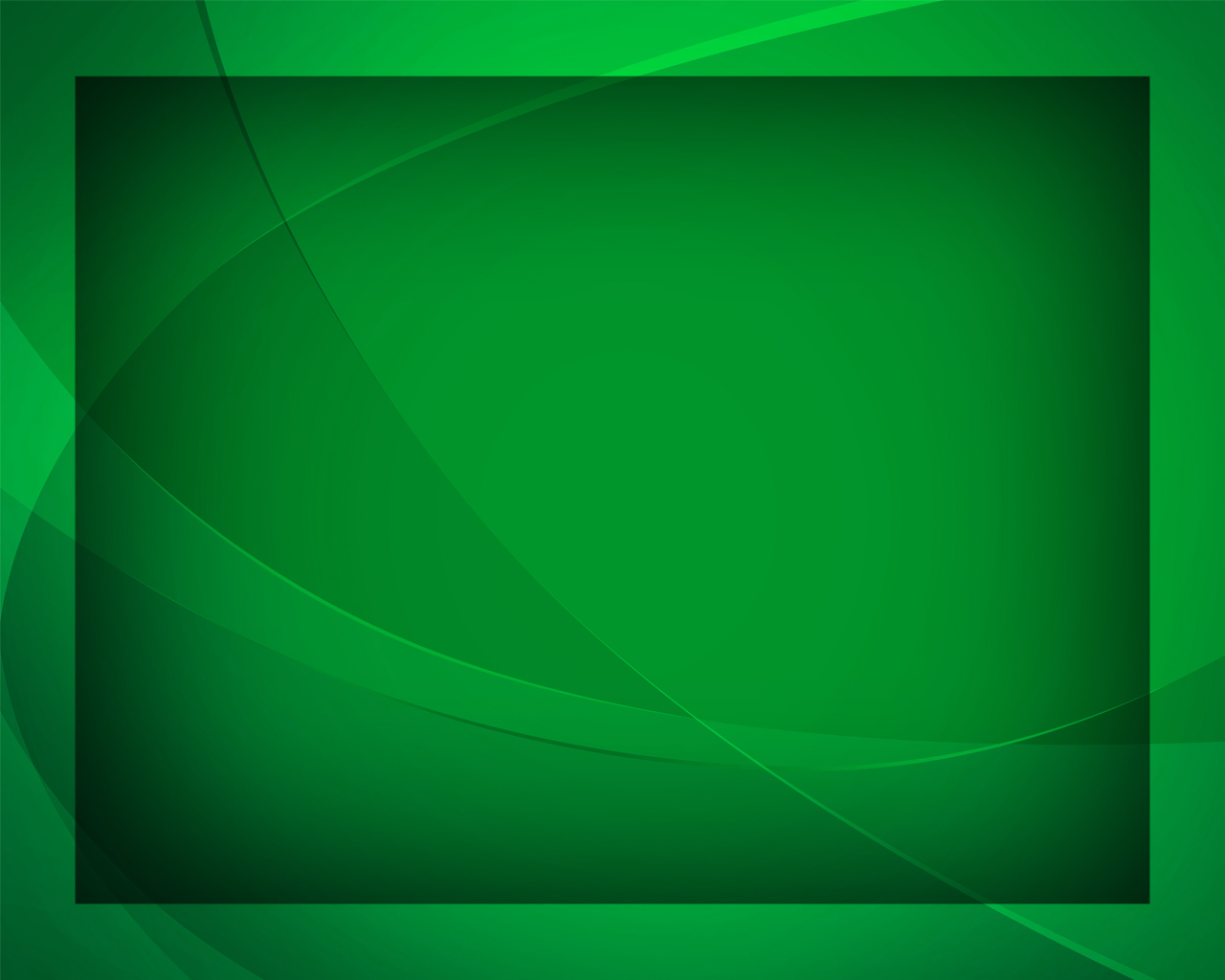 Когда я к Тебе взываю, 
Ты благословенье шлёшь.
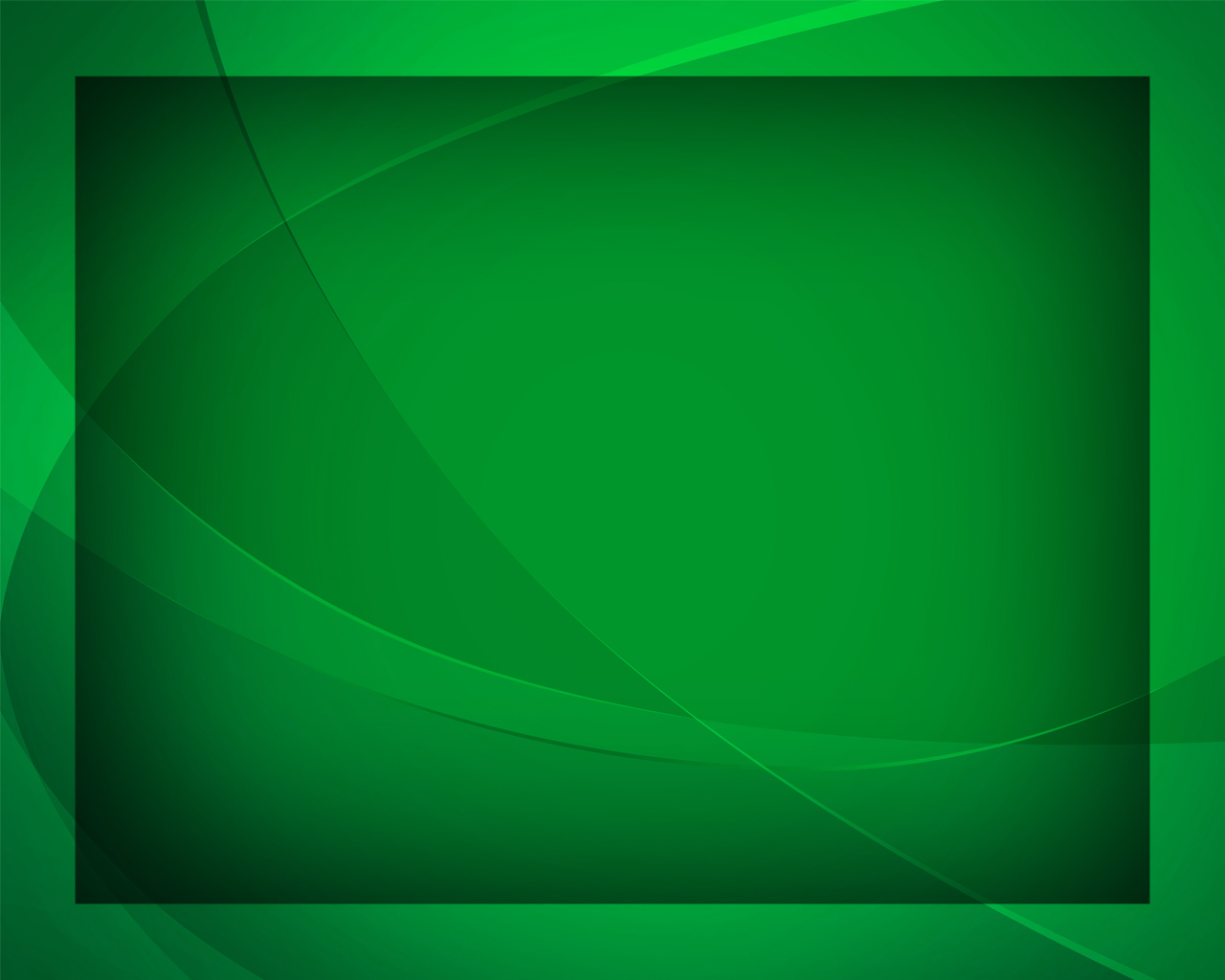 Я в новом огне нуждаюсь, 
И Ты мне его пошлёшь.
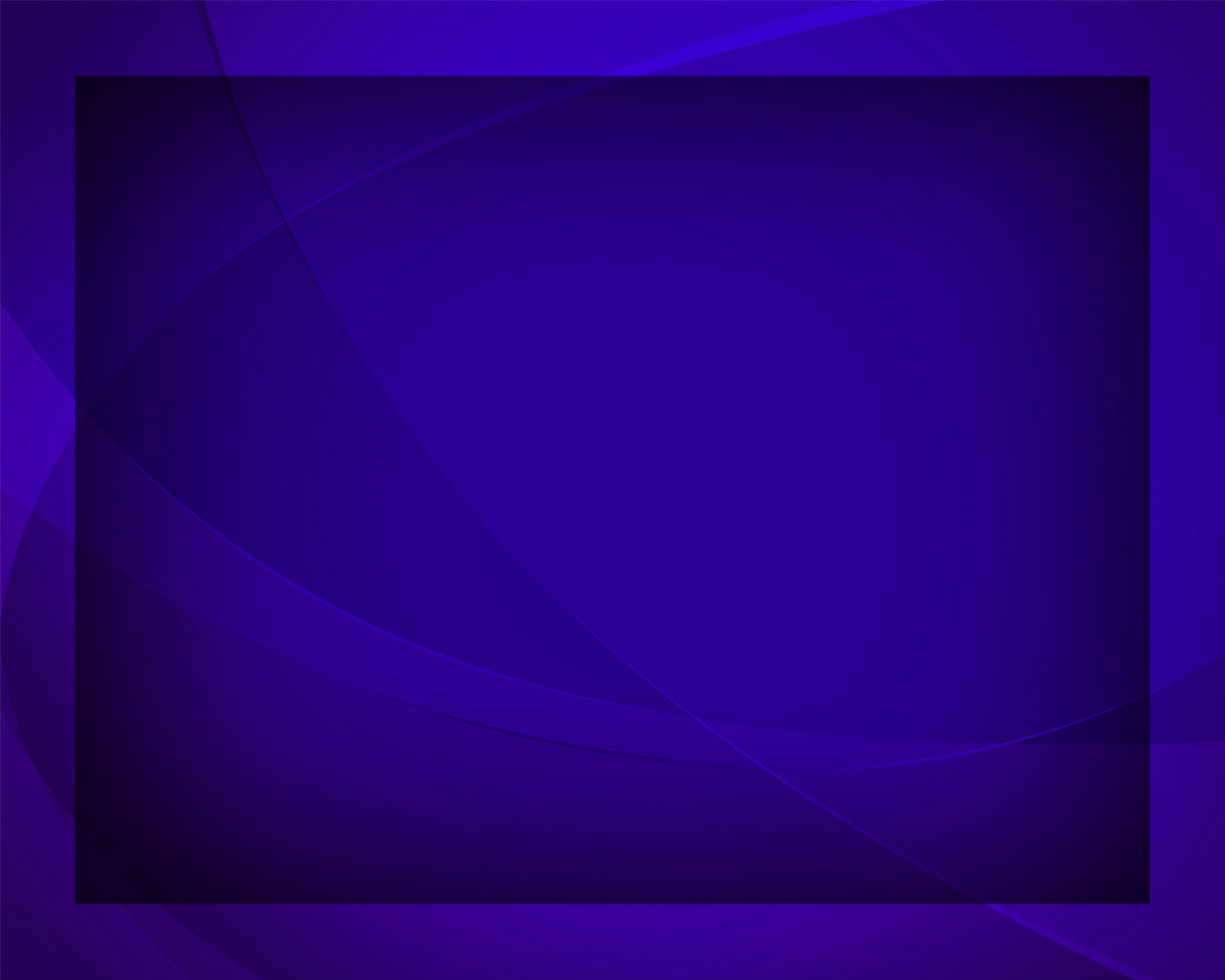 Пойду я 
и не устану,
Ты, Боже, помощник мой,
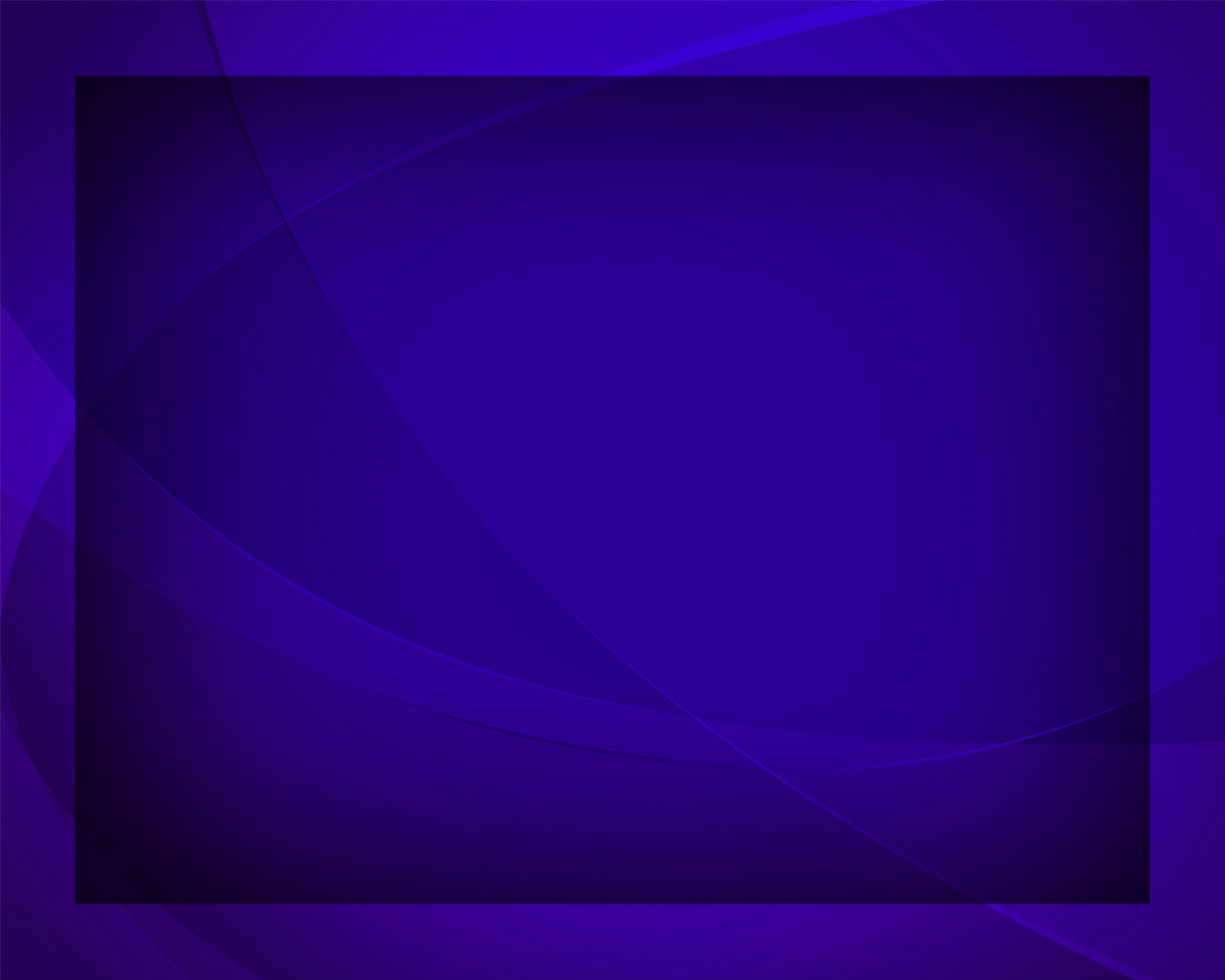 С Тобой 
не страшны преграды,
В опасностях 
Ты со мной.
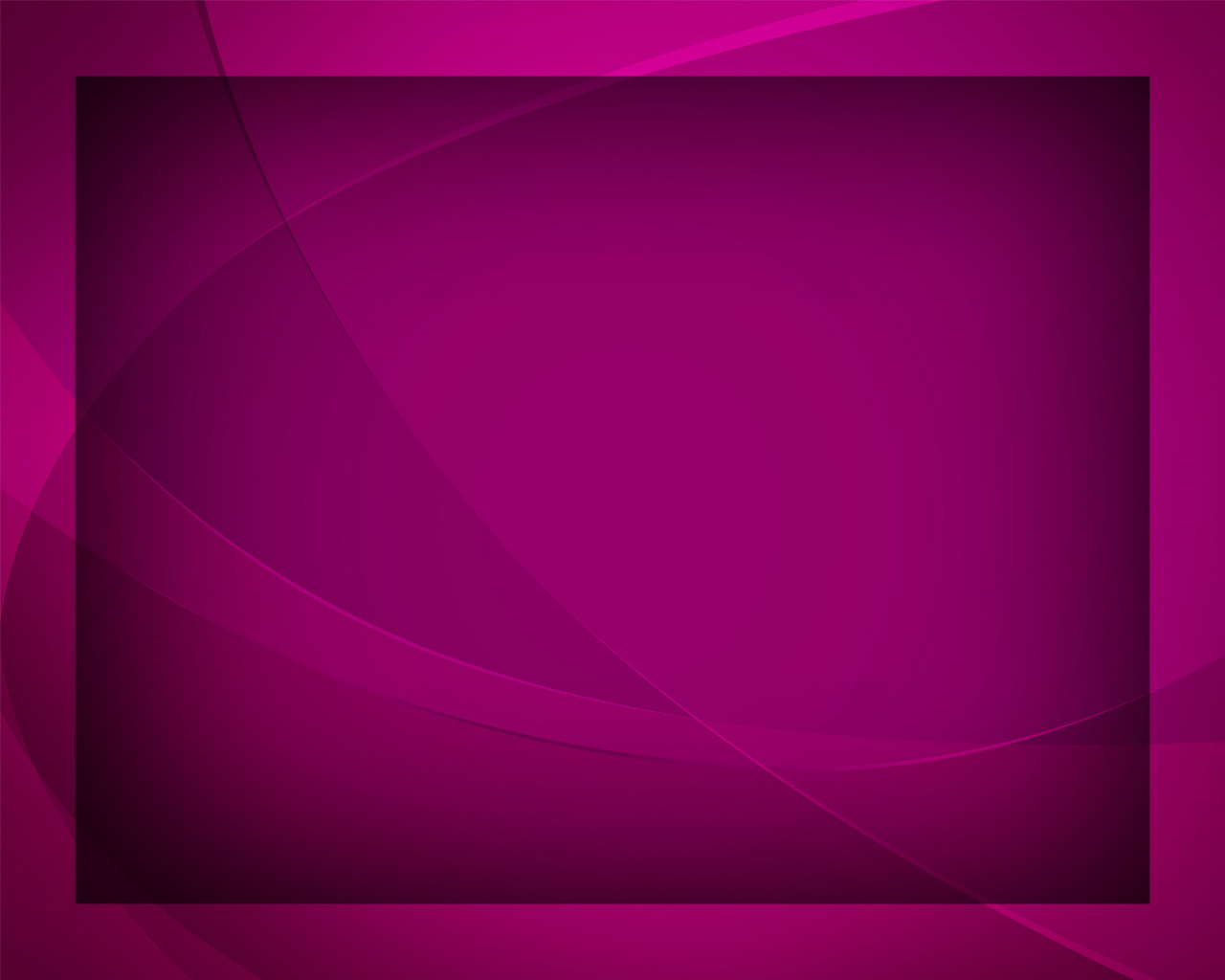 Излей Дух Святой, о Боже, 
И жизнь 
обнови мою.
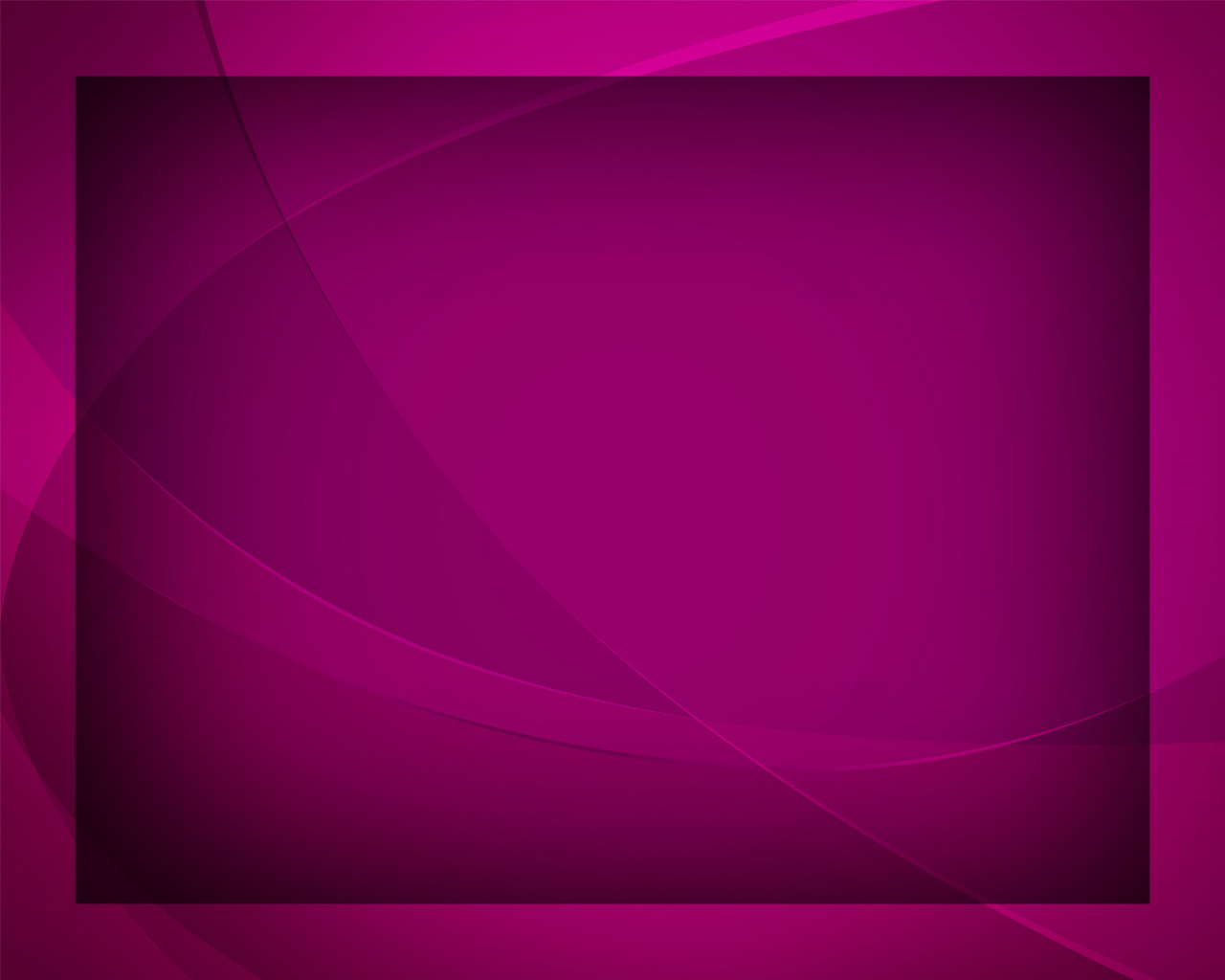 Я странник 
в земной юдоли, 
Яви
 благодать Твою.
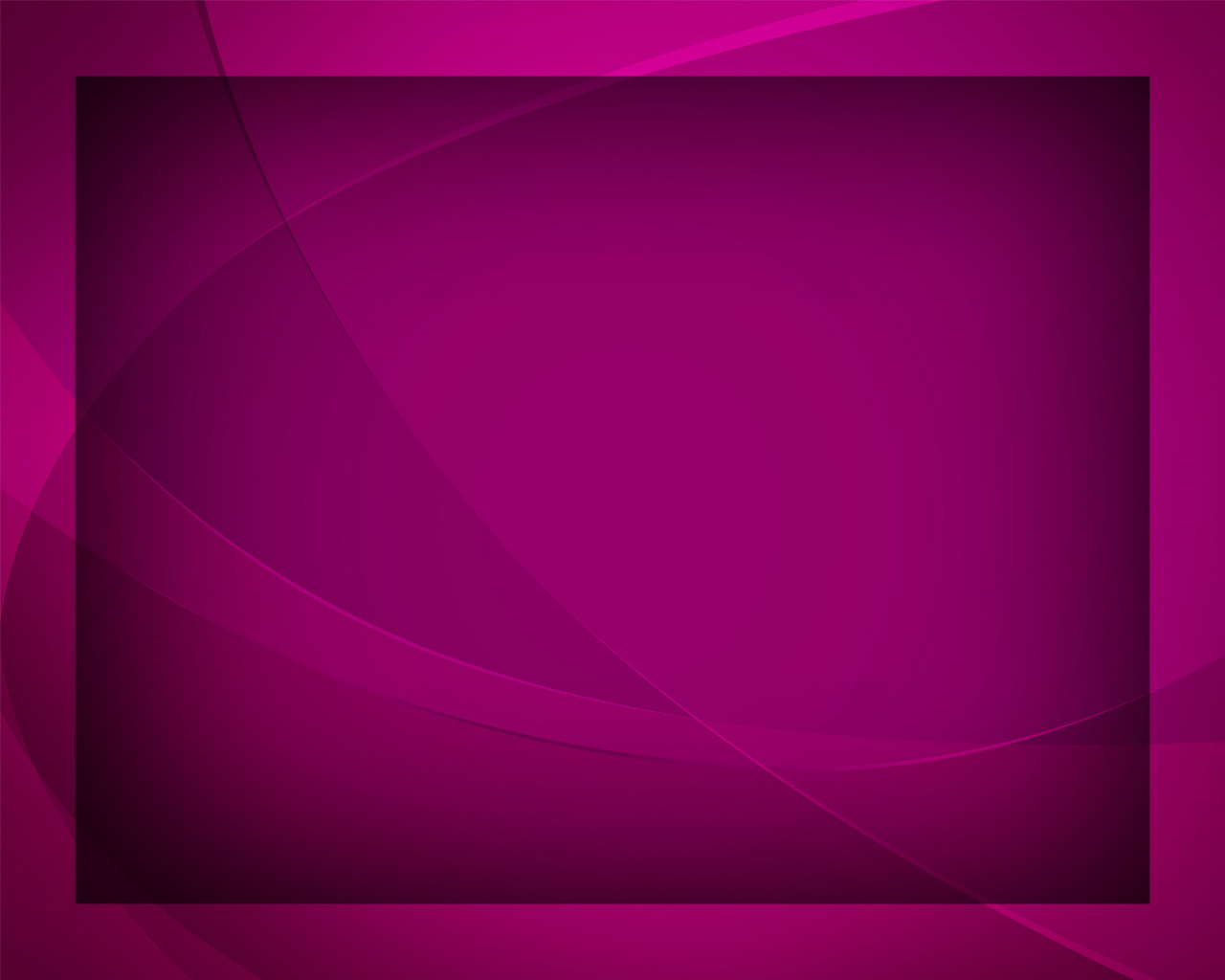